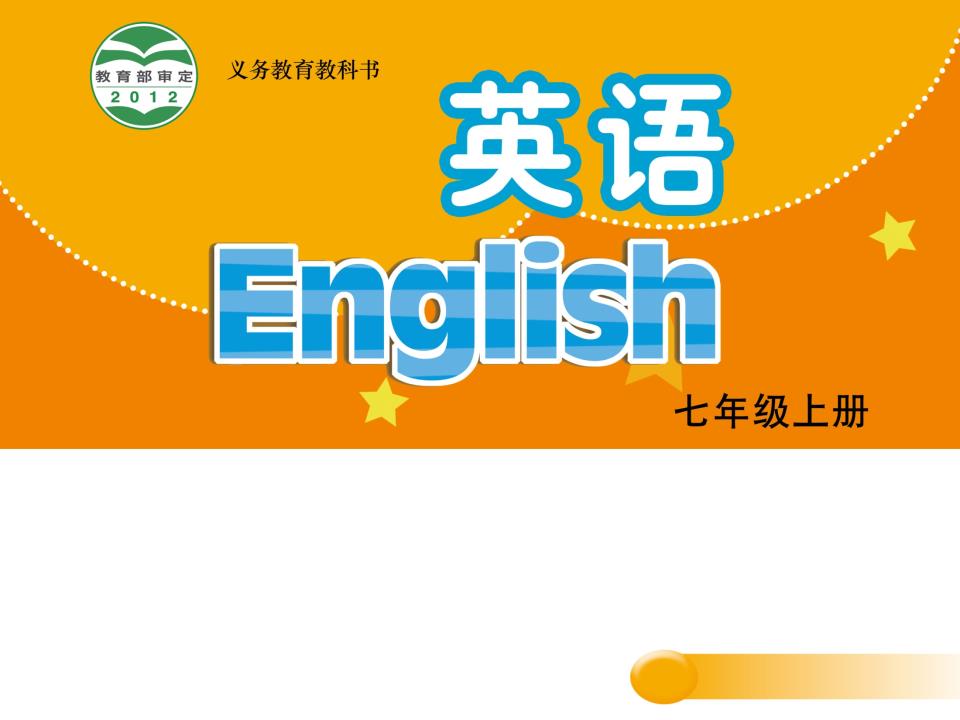 Unit 6  Food and lifestyleReading (I)
WWW.PPT818.COM
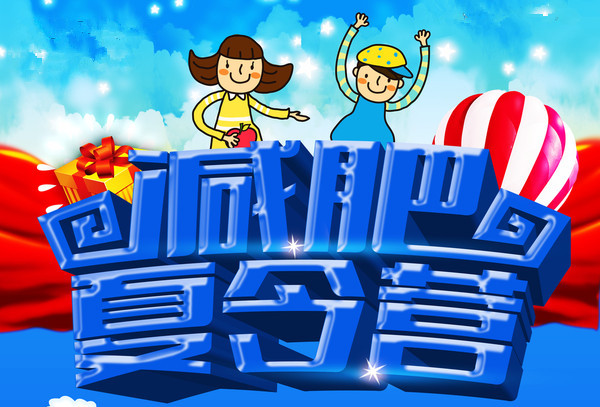 A news report
Some fat boys join in a summer 
camp to lose weight to keep 
healthy.
Main idea
◆seldom exercise
Reasons
◆eat too much
◆exercise more
◆Don’t have too much food with sugar;
    be bad for one’s teeth
Advice
(建议)
◆have fruit
◆have meals on time
Keep fit
What we eat and how we live
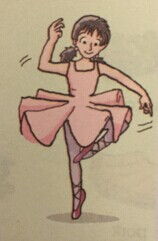 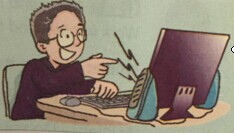 Fast reading
Read the passage quickly and fill in the following table.
Detailed reading (I)
True or False?
F
1. Kitty loves swimming.
2. Kitty often eats healthy food.
3. There is too much sugar in cakes and sweets.
4. Daniel seldom plays computer games.
5. Daniel does not like to play sports.
6. Kitty and Daniel have healthy lifestyles.
T
T
F
T
F
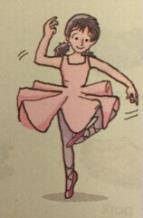 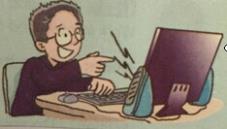 Role play
Detailed reading (II)
Simon is asking Millie some questions about Kitty's and Daniel's 
lifestyles. Help Millie answer his questions.
Simon:  How often does Kitty dance?
Millie:    She dances (1) ___________.
Simon:  How long does Kitty dance every time?
Millie:    She dances for (2) ____________.
Simon:  Why is healthy food so important 
                  for Kitty?
Millie:    Because she needs to (3) ________.
every day
half an hour
keep fit
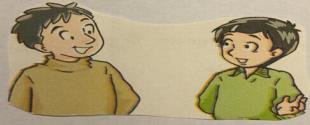 No
more fruit and
he doesn’t
vegetables
Detailed reading (II)
Role play
Simon is asking Millie some questions about Kitty's and Daniel's 
lifestyles. Help Millie answer his questions.
Simon:  Does Daniel have a healthy lifestyle?
Millie:    (4) _____, ____________.
Simon:  What does Daniel ?plan to eat every
                 day?
Millie:    He plans to eat (5) _________________
                 ____________ every day.
Simon:  What does Daniel plan to do?
Millie:    He plans to (6) ____________ every 
                 day.
go swimming
Detailed reading (III)
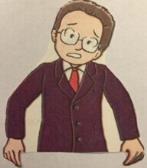 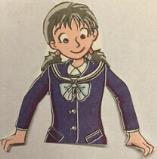 Kitty’s and Daniel’s lifestyles
milk
bread
hamburgers
cola
fish
vegetables
beef
fruit
apple
vegetables
pear
fish
cakes
seldom
go swimming
sweets
half an hour
Discussion
◆Whose lifestyle is healthier (更健康), Kitty’s 
    or Daniel’s? Why do you think so?
◆Why do you think Daniel’s lifestyle is not 
    healthy?
◆What advice can you give to Daniel if he 
     wants to keep fit?
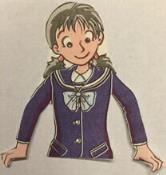 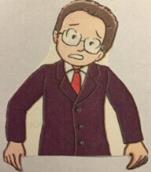 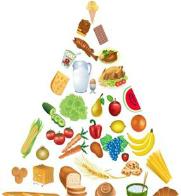 Introduce your own lifestyle
My lifestyle
Tips for keeping fit
Have a healthy lifestyle.
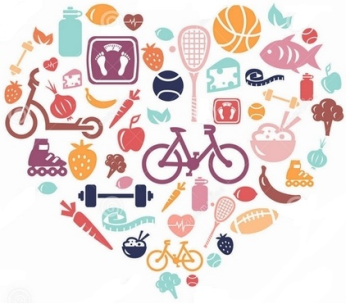 ★Exercise more.
★Have fruit every day.
★Have meals on time.
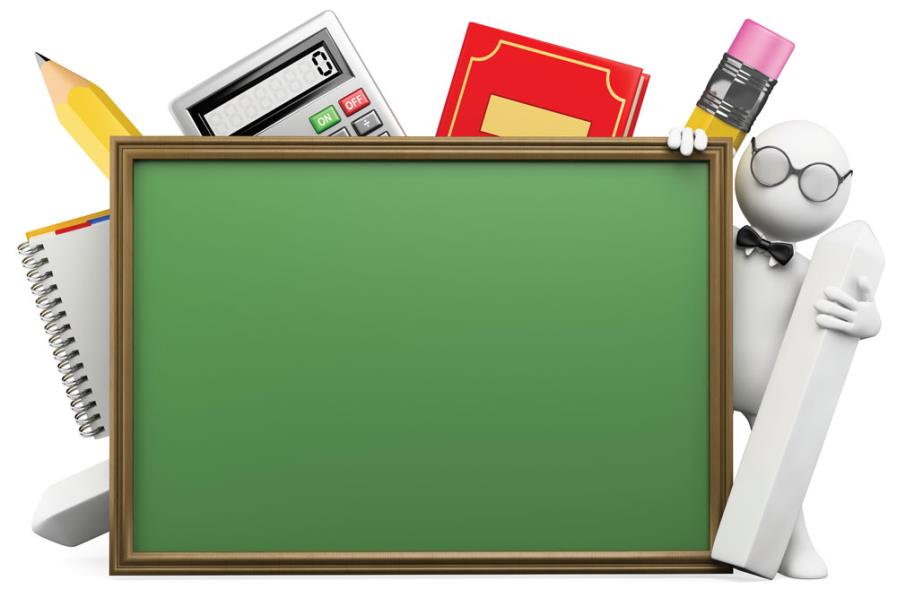 Homework
1. Read and recite the passage.

2. Try to write something about 
    your own lifestyle.